ABBYY FineReader 15
Ваш интеллектуальный редактор PDF
1
О компании ABBYY
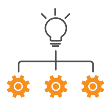 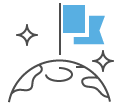 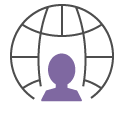 Международная
компания
Инновации
Лидер рынка
Российская компания с мировым именем, основанная в 1989 году.
№1 на рынке потокового ввода документов и данных в России.
Более 400 патентов и патентных заявок.
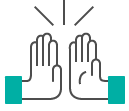 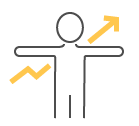 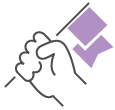 Надежность
Успешность
Экспертиза
Более 250 наград от ведущих мировых профессиональных журналов и тестовых лабораторий.
Свыше 200 партнеров и более 50 миллионов пользователей во всем мире.
Более 20 лет на рынке Искусственного Интеллекта.
2
Группа компаний ABBYY
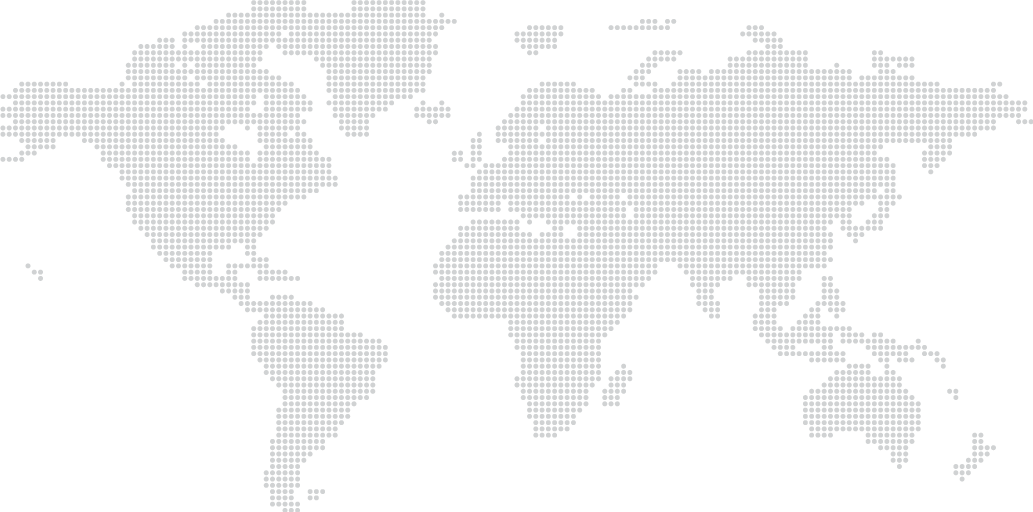 ABBYY Россия и Развивающиеся рынки
ABBYY Великобритания
ABBYY Европа
ABBYY Франция
ABBYY Восточная Европа
ABBYY Испания
ABBYY Japan
ABBYY Япония
ABBYY Кипр
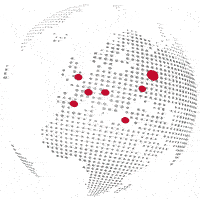 ABBYY Северная Америка
ABBYY Taiwan
ABBYY Тайвань
ABBYY Гонгконг
Сегодня в группу ABBYY входят офисы в 12 странах, где работают свыше 1000 сотрудников
ABBYY Австралия
3
ТОЛЬКО 24%  КОМПАНИЙ полностью перешли на цифровой документооборот. 
AIIM, State of Management 2017
4
[Speaker Notes: Что это значит? 
Офисные сотрудники работают с бумажными и PDF-документами: как созданными из других приложений, так и сканами. 
Сканов бумажных документов без текстового слоя недостаточно: для эффективной работы нужна возможность редактировать, комментировать, защищать, сравнивать, извлекать информацию, осуществлять поиск по документу.]
Потребность в ПО для работы с бумажными и PDF-документами
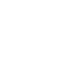 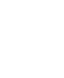 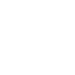 на 300%больше PDF-документов было открыто за последние 2 года – PDF Association
25% 
всех PDF документов представляют собой изображение без текстового слоя
80%рабочего времени офисные сотрудники тратят на работу с документами – IDC
25%этого времени уходит на работу с бумажными документами
60%отметили стремительный рост PDF-документов среди рабочих файлов
68%
отметили рост бумажных документов в последние  несколько лет
5
Проблема — решение
ТРУДНОСТИ ПРИ РАБОТЕ С PDF-ДОКУМЕНТАМИ:
C ABBYY FINEREADER 15 ОФИСНЫЕ СОТРУДНИКИ СМОГУТ:
Максимально использовать возможности PDF-файловРедактируйте любые PDF: исправляйте целые предложения, абзацы, фрагменты текста, меняйте содержание и структуру документа.
Экономить время на перепечатывании текстаСделайте текст бумажных или PDF- документов доступным для копирования/поиска или переведите документ в редактируемый формат для дальнейшей работы в текстовом редакторе.
Решать все задачи по работе с бумажными и PDF-документами в одной программеСокращайте затраты на закупку и поддержку ПО и обучение персонала.
Работа с PDF и бумажными документами отнимает много времени и усилий.
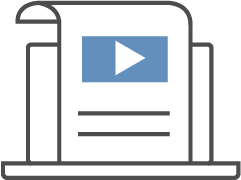 Для каждой задачи приходится покупать, устанавливать и поддерживать отдельное ПО.
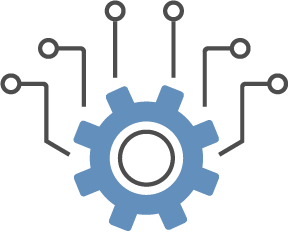 6
ABBYY FineReader 15 – многофункциональный редактор для решения любых задач с PDF и бумажными документами.
7
[Speaker Notes: ABBYY FineReader 15 упрощает оцифровку, поиск, редактирование документов, обмен файлами и совместную работу над любыми типами документов, позволяя работать с PDF так же просто и удобно, как с привычными всем текстовыми документами.]
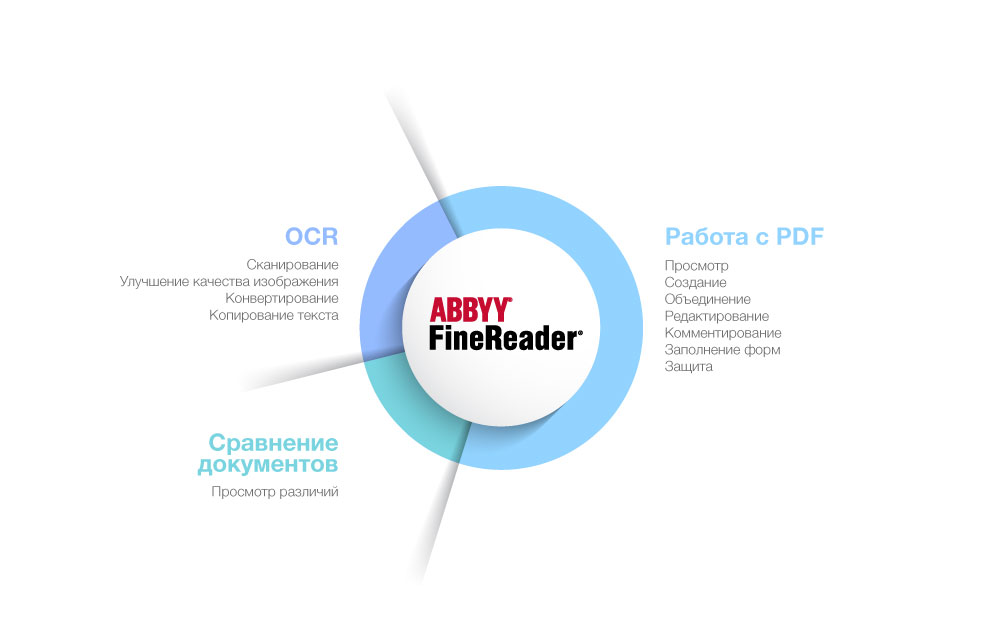 8
Ключевые возможности ABBYY FineReader 15
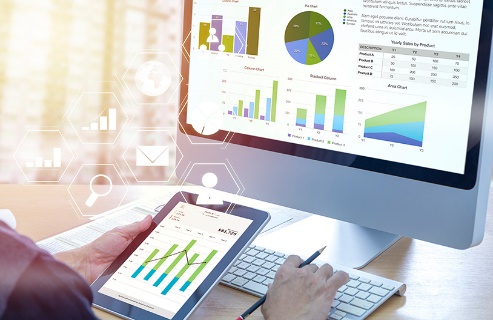 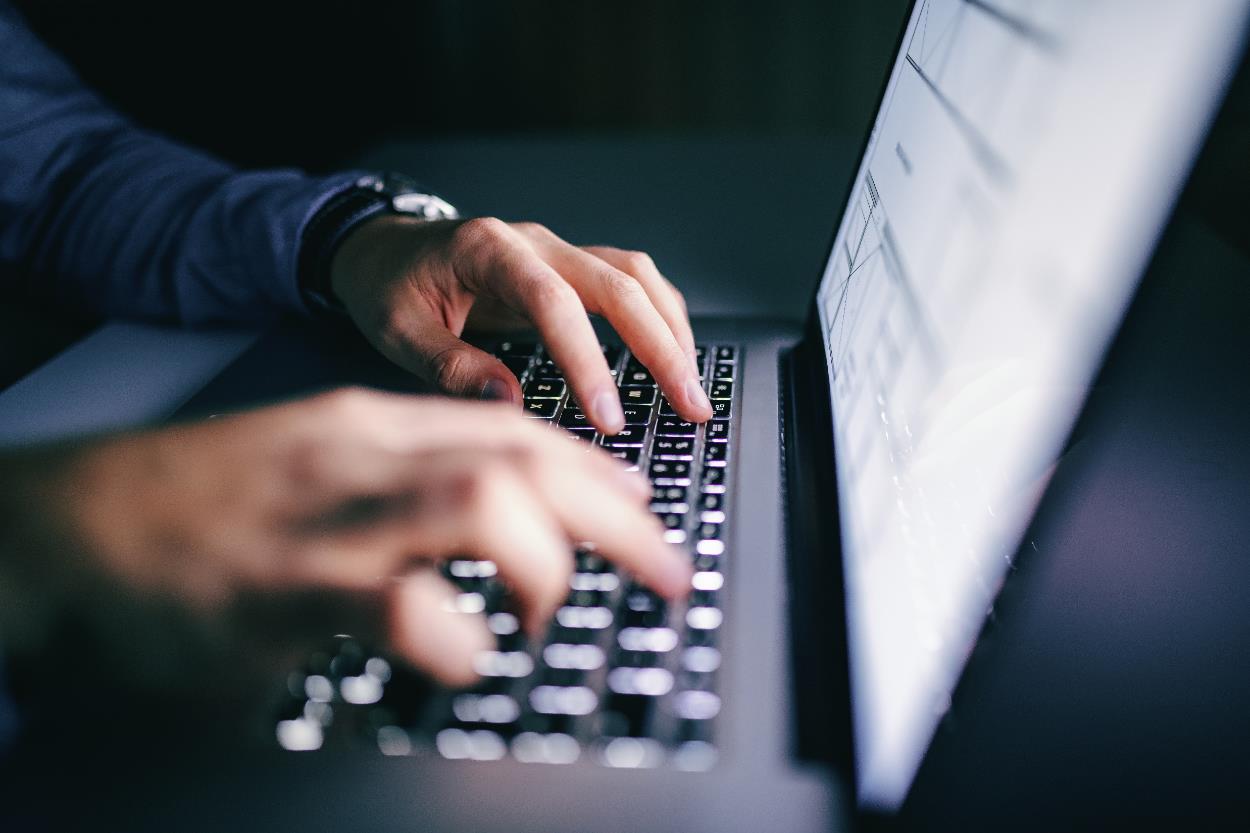 Многофункциональный редактор PDF - документов
Открытие и просмотр PDF-документов
Внесение правок в структуру и содержание PDF
Защита и подпись PDF-документов
Совместная работа и согласование
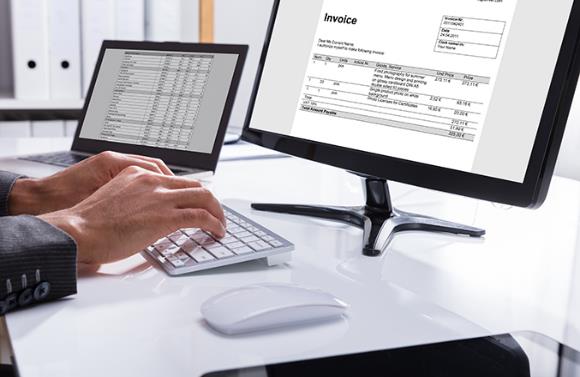 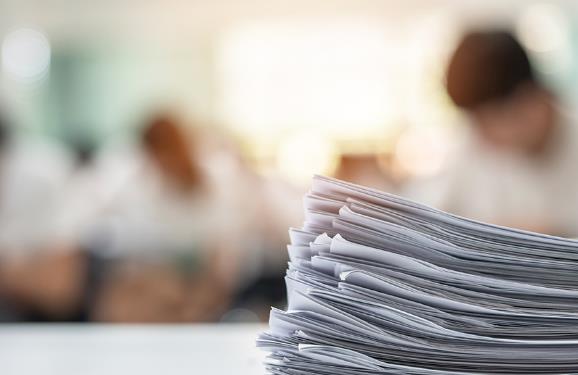 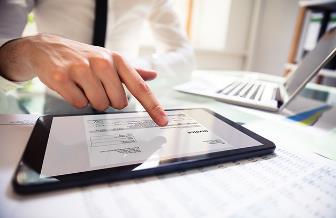 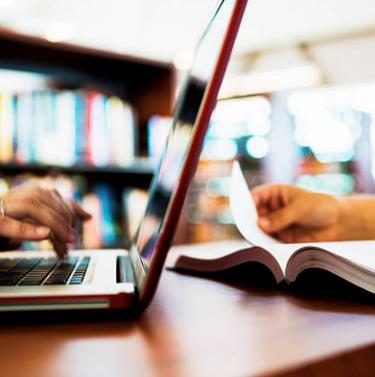 Создание PDF- документов
Распознавание и конвертирование PDF-документов
Сравнение документов разного формата
Автоматизация задач по оцифровке и конвертации
9
Редактирование PDF-документов
10
Распознавание и конвертирование
11
Сравнение документов в разных форматах
12
Автоматическая обработка
13
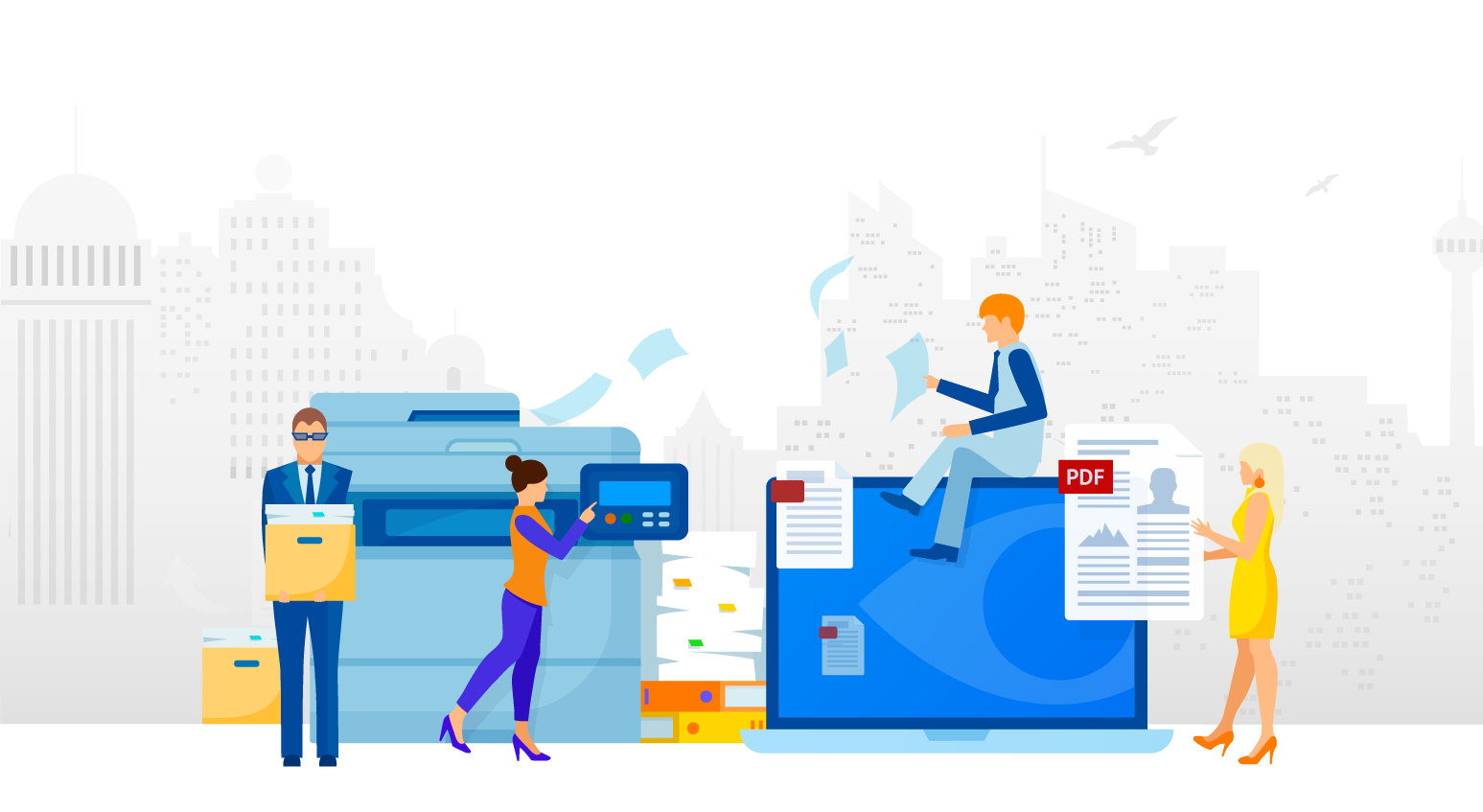 Преимущества для каждого сотрудника
Подготовка коммерческих предложений и договоров в PDF, сравнение двух версий документа, подпись
Редактирование, согласование и подготовка документов для публикации
Создание электронных копий бумажных документов для хранения и поиска необходимой информации
Внесение правок в бумажные и PDF-документы
Автоматизация рутинных задач по распознаванию и конвертации документов
14
Лицензирование
Схема лицензирования
16
ABBYY FineReader 15 - лицензирование для организаций
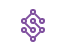 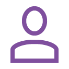 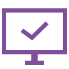 NEW!
17
ABBYY FineReader 15 – Remote User License
NEW!
Лицензия для удаленных пользователей позволяет использовать ABBYY FineReader 15 совместно с решениями для виртуализации рабочего стола и приложений. 
Подходит для инфраструктур, когда один и тот же пользователь может подключаться к разным рабочим станциям.
Лицензия закрепляется за пользователем.
ПО можно установить на неограниченное количество компьютеров, но одновременно работать с программой сможет ограниченное число пользователей, не превышающее количество имеющихся лицензий.
18
Редакции и цены
ABBYY FineReader 15 – Редакции
Бонус для зарегистрированных пользователей: ABBYY Screenshot Reader
20
Условия обновления c предыдущих версий
Upgrade – 40%
Cross-upgrade – 20%
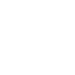 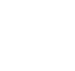 ABBYY FineReader 14 (Standard*, Business, Enterprise)
ABBYY FineReader 12 (Professional, Corporate)
ABBYY FineReader 11 (Professional, Corporate)
ABBYY FineReader 10 Home Edition
ABBYY FineReader 5.0/ 6.0/ 9.0/ 12.0 Sprint
PDF Transformer+
После приобретения обновления право использования предыдущей версии не сохраняется (требуется предоставление серийного номера от предыдущей версии для блокировки). Обновление доступно только для бессрочных лицензий, годовые лицензии обновлению по специальной цене не подлежат.
21
Технические характеристики
22
Системные требования
Операционная система: 
Microsoft® Windows® 10 / 8.1 / 8 /  7
Использование с решениями для виртуализации рабочего стола и приложений:
Microsoft Windows Server® 2019, 2016, 2012 R2, 2008 R2 (в том числе использование с Remote Desktop, RemoteApp and Remote Desktop Web Access)Citrix Workspace App 1808, Citrix Virtual Apps and Desktops
Процессор x86 или x64 с тактовой частотой от 1 ГГц и поддержкой набора инструкций SSE2.
Объем оперативной памяти: не менее 1 ГБ (рекомендовано - от 4 ГБ)
Свободное место на диске: 1,2 ГБ для обычной установки и 1,2 ГБ для работы программы.
Видеокарта и монитор с разрешением не менее 1024x768 точек.
TWAIN- или WIA-совместимый сканер (при использовании функции сканирования).
Интернет-соединение для активации серийного номера (рекомендовано).
23
Поддерживаемые форматы
Форматы сохранения файлов
Входные форматы файлов
PDF, включая PDF/A
Графические форматы: TIFF, JPEG, JPEG 2000, JBIG2, PNG, BMP, PCX, DjVu
Текстовые форматы: DOC(X), XLS(X), PPTX, HTML, RTF, TXT, CSV, ODT
Электронные книги: EPUB, FB2
PDF, включая PDF/A
Графические форматы: TIFF, JPEG, JPEG 2000, JBIG2, PNG, BMP, PCX, GIF, DjVu, XPS*
Текстовые форматы**: DOC(X), XLS(X), PPT(X), VSD(X), HTML, RTF, TXT, ODT, ODS, ODP
* Требуется Microsoft ® .NET Framework 4
** Для создания PDF-документов из текстовых форматов необходимо установленное приложение Microsoft ® Office или Apache OpenOfficeTM.
24
Поддержка языков
23
192
48
38
языка интерфейса
языков распознавания
языков со словарной поддержкой и проверкой орфографии
языка сравнения
25
Попробуйте 
ABBYY FineReader 15 
уже сегодня!
26